Global ORB5 simulations of NT
G. Di Giannatalea), P. Donnelb),  E. Lanti a), M. Murugappana), L. Villarda), A. Bottinoc), S. Brunnera), B. McMilland), A. Mishchenkoe), T. Schneiderc)
a) EPFL, SPC, CH-1015 Lausanne, Switzerland
b) CEA, IRFM, F-13108 Saint-Paul-lez-Durance, France
c) Max-Planck-Institut fur Plasmaphysik, D-85748 Garching, Germany
d) CFSA, Department of Physics, University of Warwick, Coventry CV4 7AL, United Kingdom
e) Max-Planck-Institut fur Plasmaphysik, D-17491 Greifswald, Germany
ORB5 - Code, equations and approximations
2
Linear simulations
No substantial difference can be argued for linear simulations in  this regime
3
Non linear analysis
A) P Donnel et al 2021 Plasma Phys. Control. Fusion 63 064001
B) P Donnel et al 2021 Plasma Phys. Control. Fusion 63 025006
4
Global assessment: the confinement time
Inverse of confinement time
Same range as TCV
Not clear how far we are from an equilibrium
Simulation time reached almost 1 confinement time for NT triangularity (not for PT, simulations have not reached the same final time)
ECRH input power is transferred to ions in very long time.. No effects of the heating source
Next step replace the ECRH with another ad-hoc heating operator ?
5
Avalanche mediated transport(1)
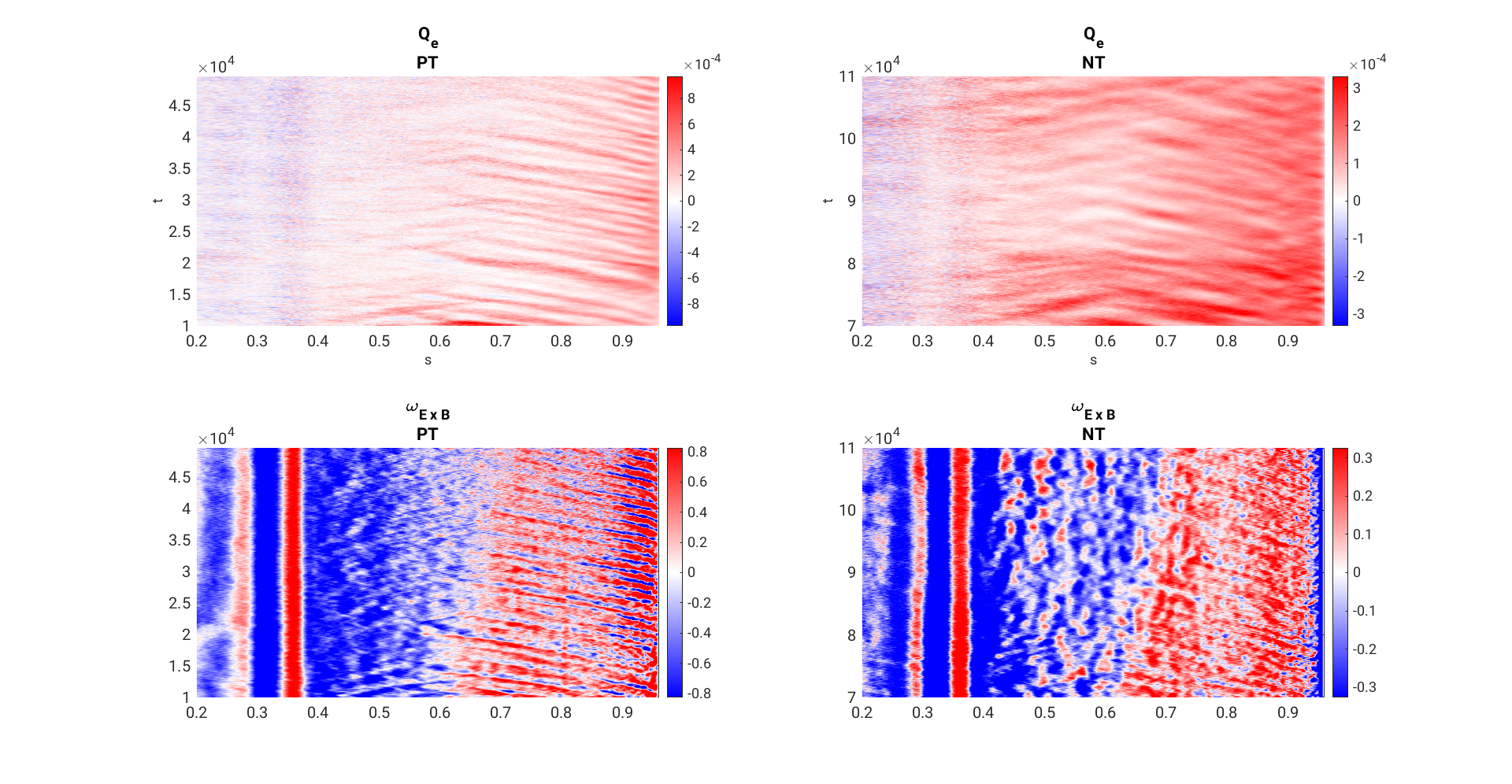 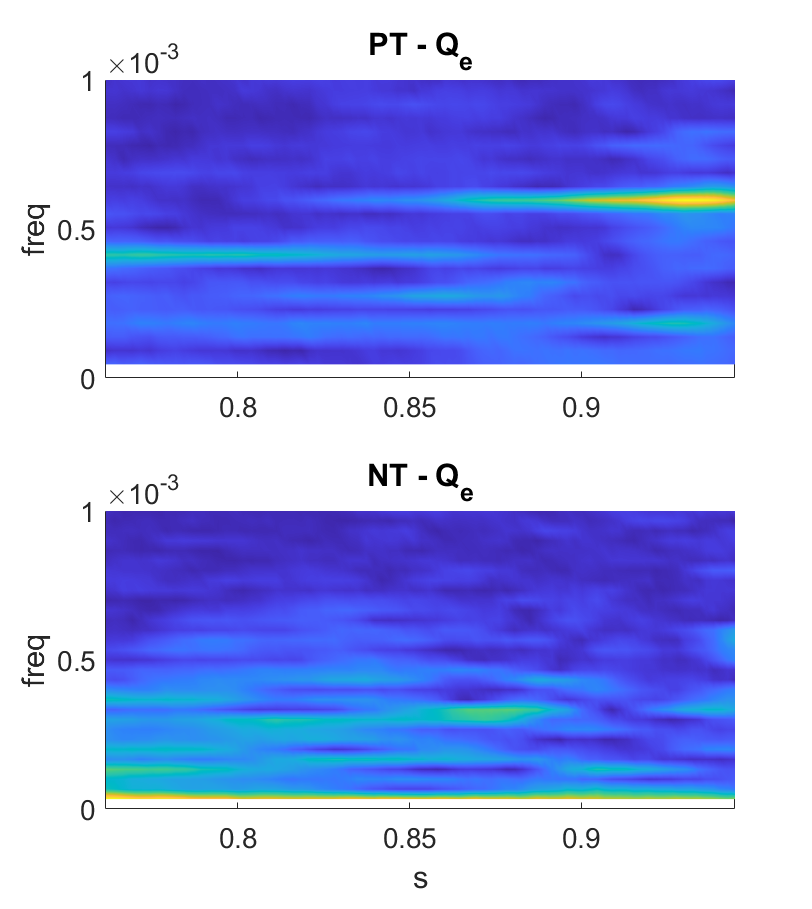 s
s
s
s
6
Avalanche mediated transport(2) – ZF sensibility
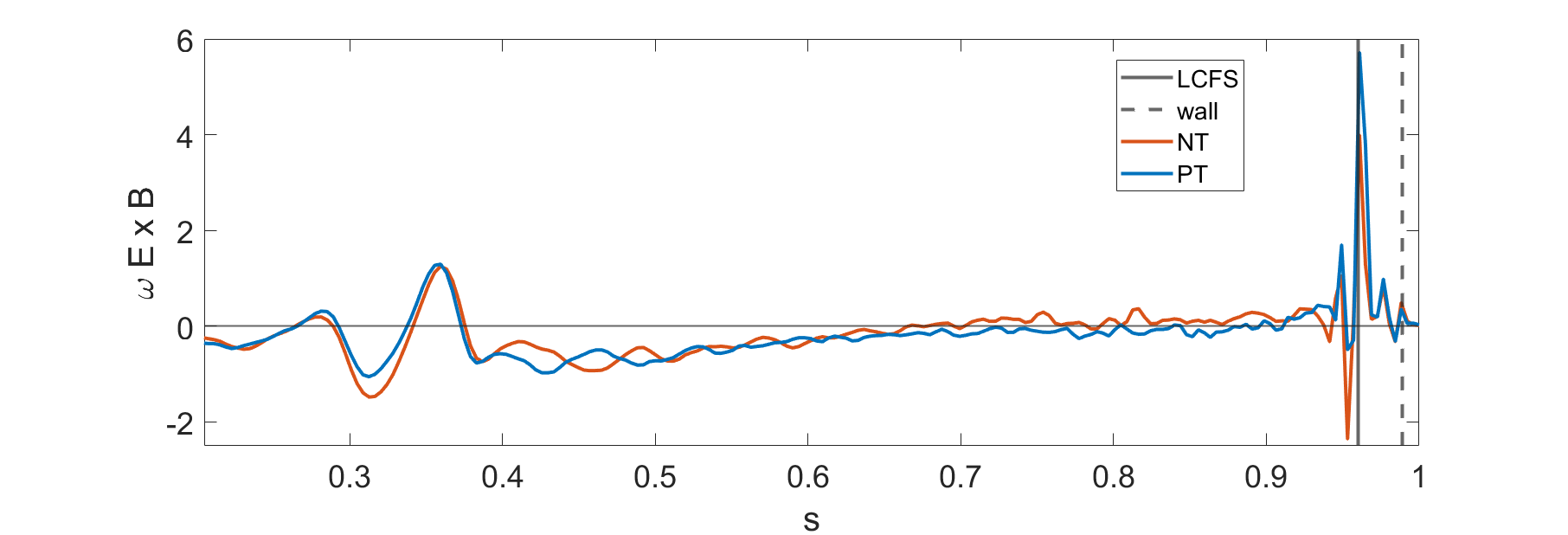 ZF shearing rate first run
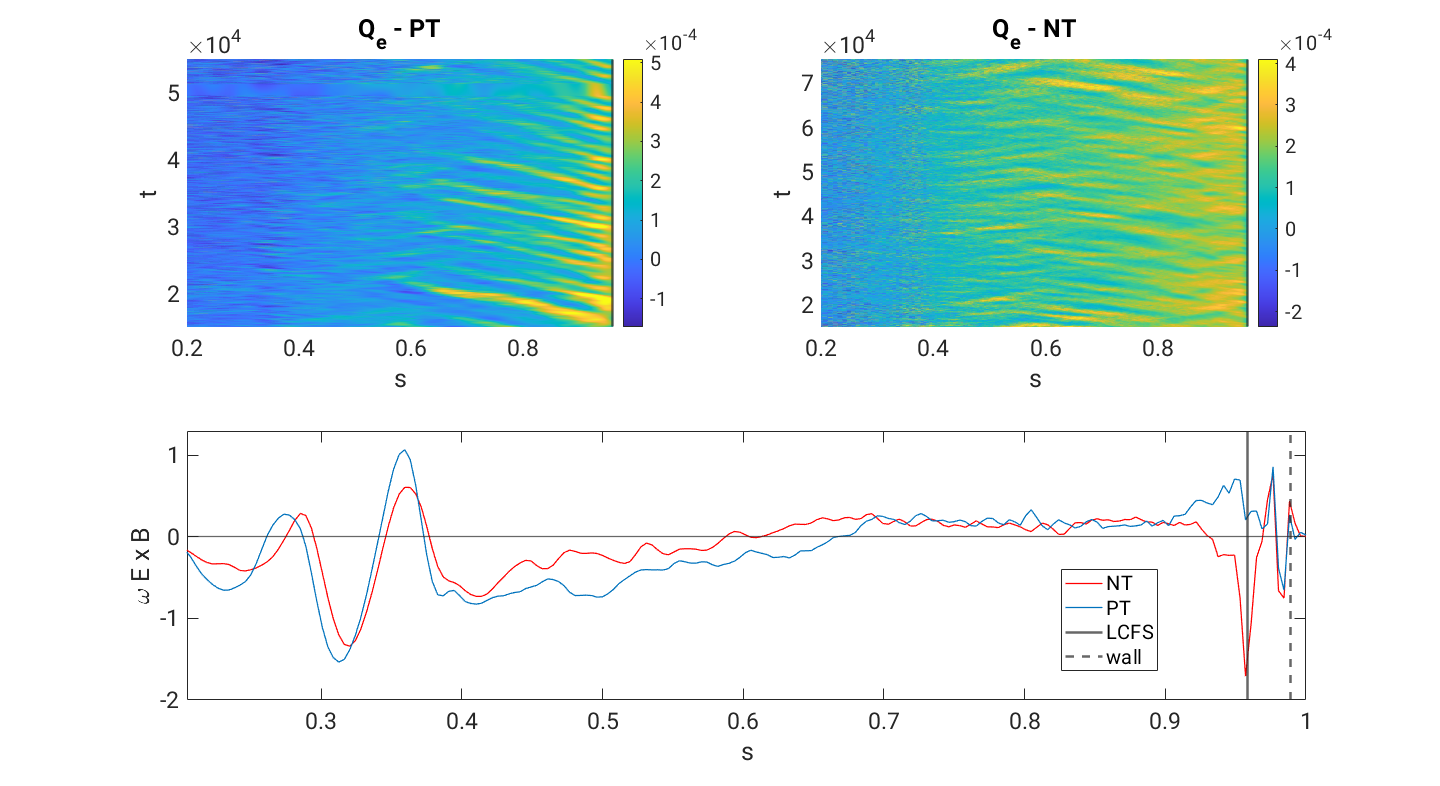 ZF shearing rate last run
7
Transport indication – Hurst exponent
Hurst exponent is a coefficient that can be associated to the kind of transport: diffusive (H = 0.5), subdiffusive (H < 0.5), superdiffusive (H > 0.5)
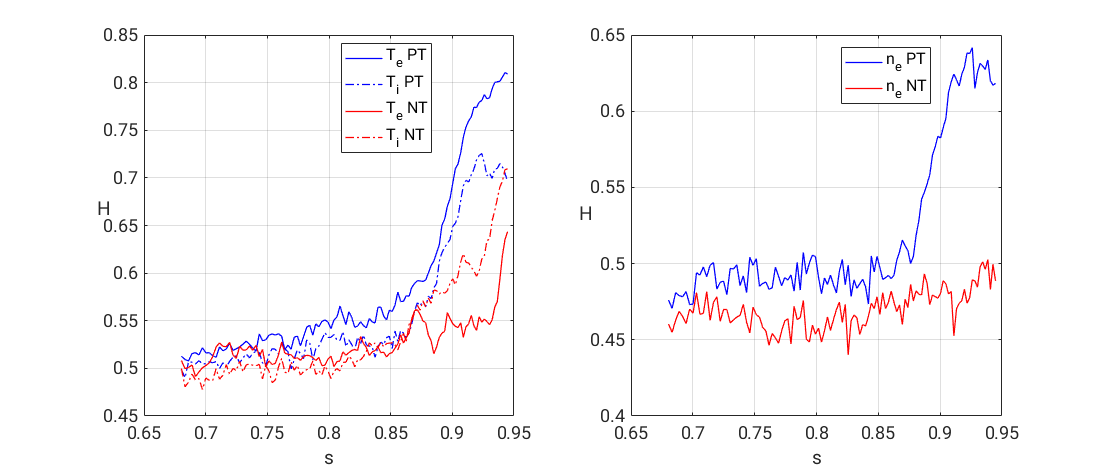 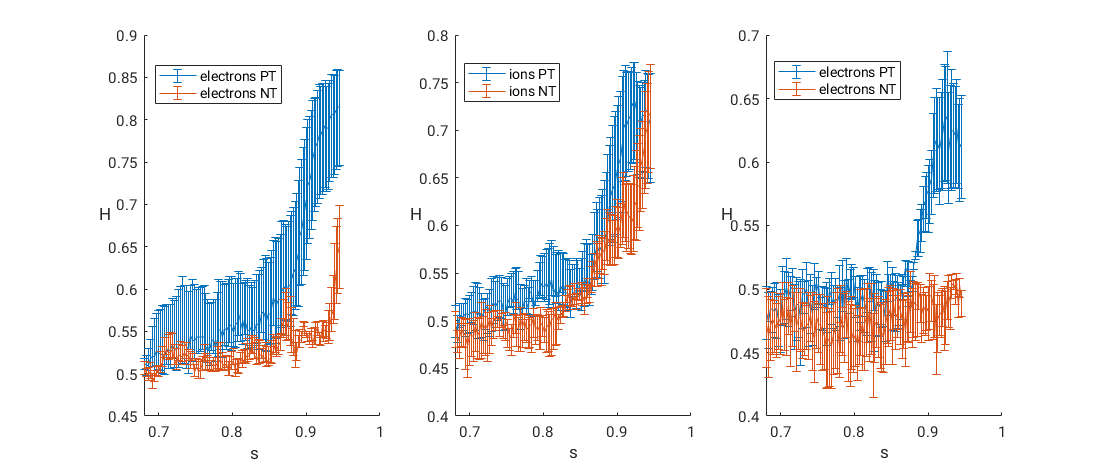 What does make the  PT to be more superdiffusive?
8
Attempt to describe the transport with a fractional dynamics
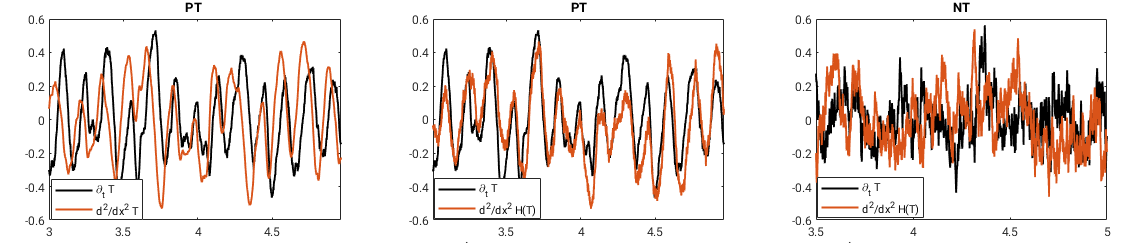 9
Limiter effects on density
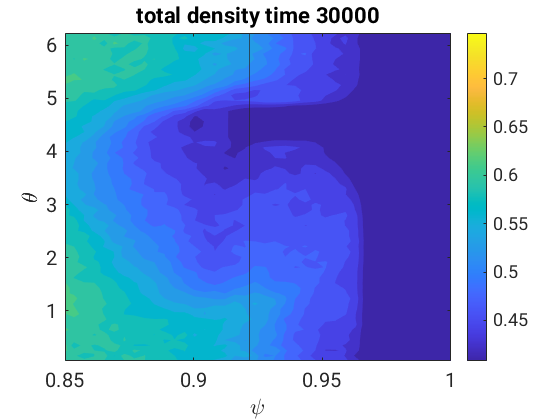 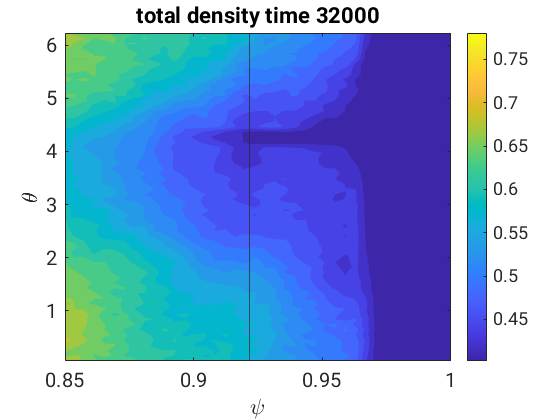 With a more refined look (2D data), an other limiter effects show up: strong symmetry breaking !

Importance of a polarization term in the QNE dealing with 2D density?
(NT)
(PT)
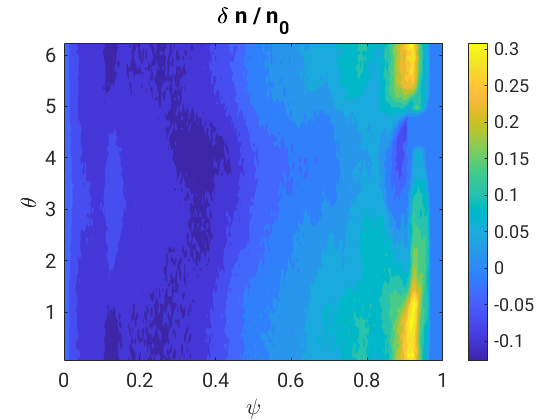 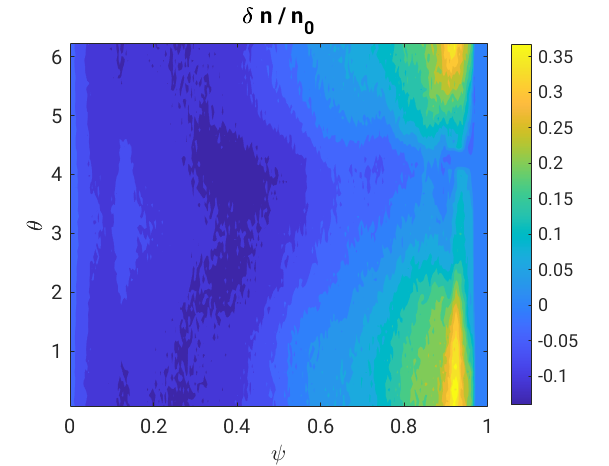 10
Conclusions
In ORB5 we do not freeze the Temperature: it is possible to compare how much power NT require to sustain T wrt PT
11